Vous devenez actionnaire participatif  en achetant des parts (actions) d’une entreprise Trouvez celle qui qui va grandir accroitre son chiffre d’affaires et alors prendre de la valeur. Votre part en actions que vous pourrez revendre sur le Carnet d’annonces  ou en bourse (1) prendra elle aussi de la valeur et tirer un bénéfice.
Support téléphonique : aide aux opérations
 01 42 46 11 73
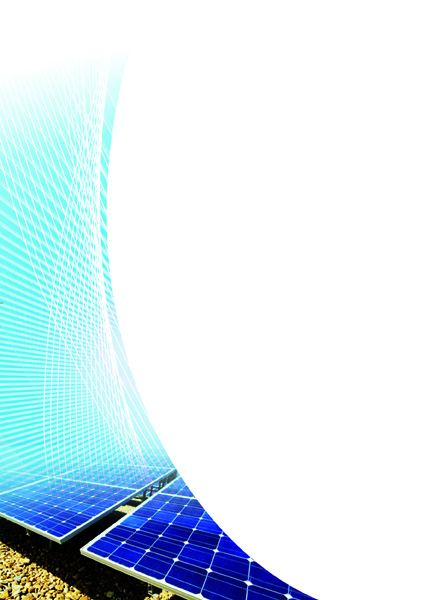 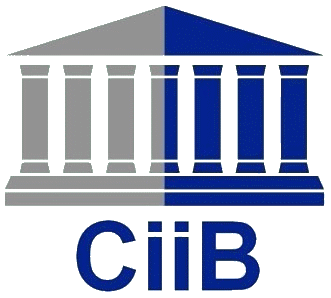 Cette mini bourse participative
a tout des grandes bourses
Mode d’emploi, simple : comment vous pouvez acheter, vendre, souscrire des actions d’une entreprise locale sur le Carnet d’annonces de l’entrepriseet les mettre, ou non, dans un PEA PME
labellisé Fintech par Finance Innovation





Bercy, novembre 2015
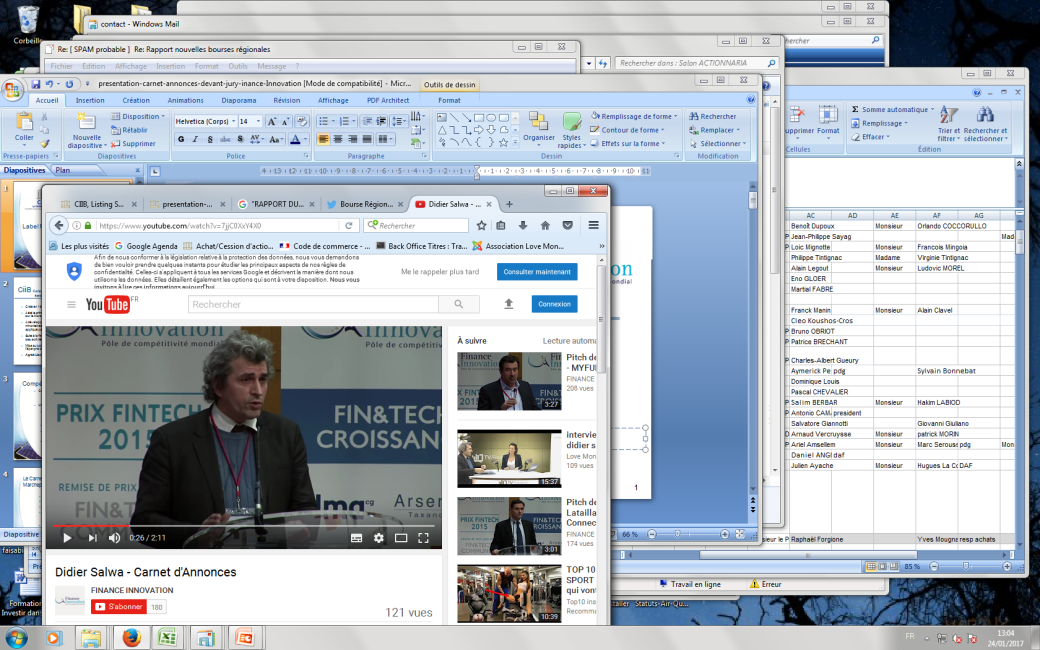 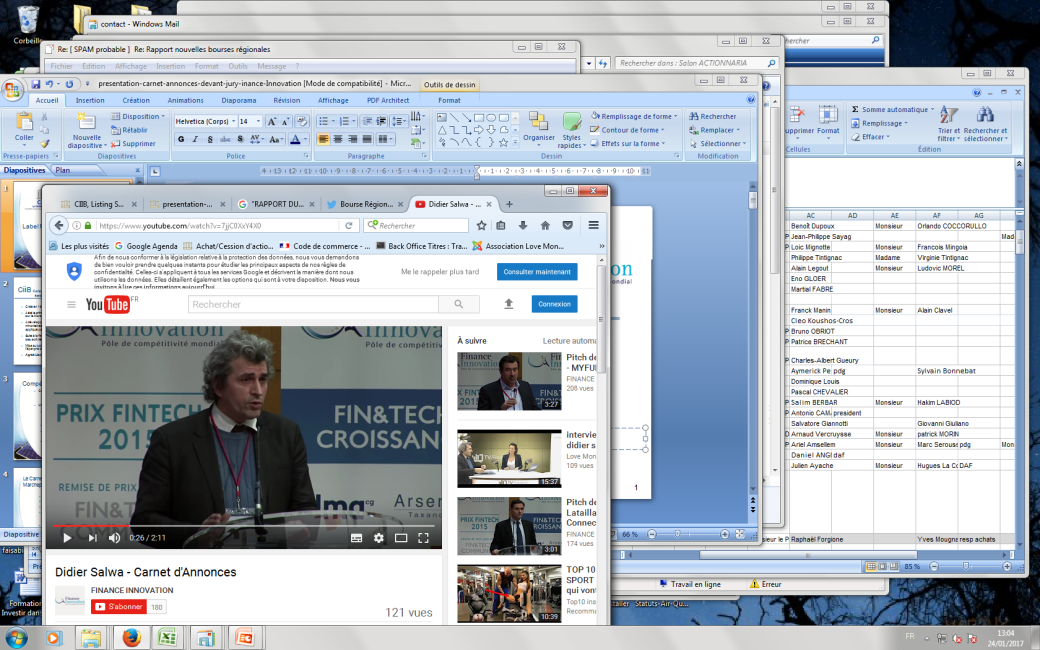 1
CiiB, spécialiste du financement participatif des entreprises de croissanc suupport technique aide aux opérations
01 42 46 11 73
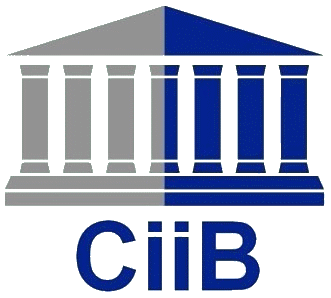 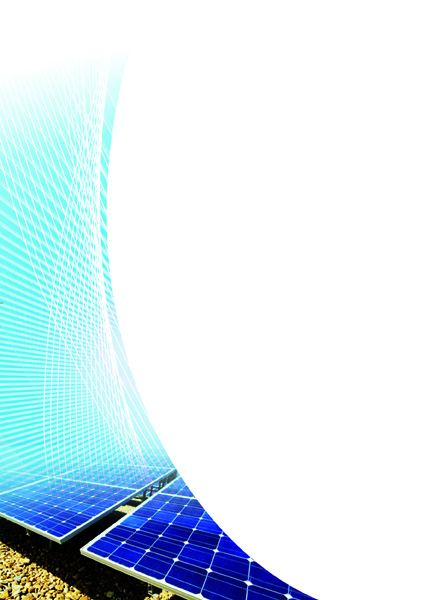 Cette mini bourse participative
a tout des grandes bourses
é
Au préalable :Il vous faut ouvrir un dossier pour placer les actions de l’entreprise que vous aller acheter
Votre nom :
Votre adresse email :
1ère temps
indiquez
M. 	Mme     M. et Mme     M. ou Mme
 
Nom : …………………………………………………………………… Prénom : 
Né(e) le : ………./………./…………...... à : 
Demeurant : 
Code postal : ……………………. Ville : 
Tél. :                   Email : 
Envisage acheter de gré à gré des actions CiiB et ouvrir un compte gratuit
En tant que nouvel(le) actionnaire (joindre photocopie de pièce d’identité + justificatif de domicile (quittance EDF, loyer..)
Je confirme avoir été informé des risques que comporte l’investissement en actions 
Signature 			date
2ème temps
2
CiiB, spécialiste du financement participatif des entreprises de croissance
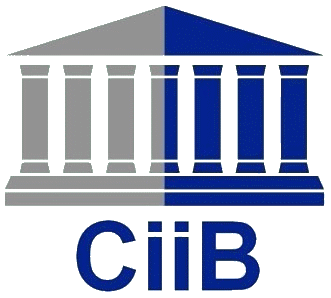 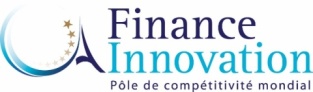 Support téléphonique : aide aux opérations
 01 42 46 11 73
Cette mini bourse participative
a tout des grandes bourses
Passer votre annonce à l’aide du formulaire et après
Comment ça marche pour
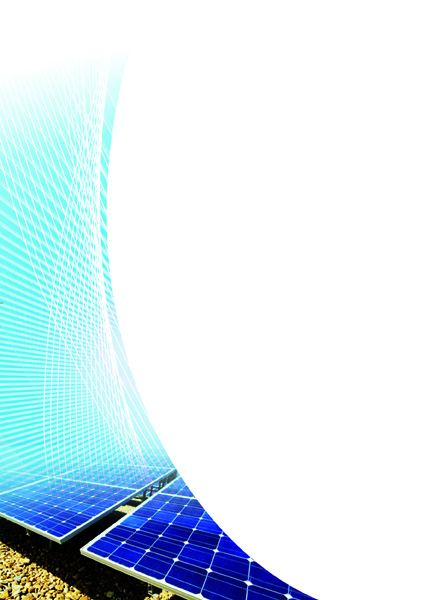 Après avoir consulté les informations sur l’entreprise :on peut :
PASSER UNE ANNONCE c’est facile !
Achat" ou "vente", fixer la quantité, le prix unitaire, la

Sur le Formulaire de passage d'annonces ;
□Je veux acheter □Je veux vendre 
Quantité :
Au prix unitaire :       € 

ou REPONDRE A UNE ANNONCE
Si une annonce intéresse l’épargnant, il en passe une en sens inverse en guise de réponse.
Et c’est tout  !
(On peut pour une quantité inférieure ou supérieure)
Contrôle :
CiiB valide les annonces des vendeurs après vérification sur le registre des actionnaires,
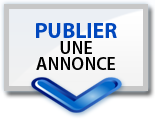 1ère temps
Trouver le vendeur ou l’acheteur
2ème temps
Payer l’achat et recevoir les actions
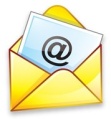 paiement
CIIB envoi un email de confirmation au vendeur et à l’acheteur qui valident les appariements de gré à gré
CIIB veille à la bonne fin de la livraisons des actions par CiiB
Le payement se fait directement entre acheteur et vendeur selon les instructions du l’entreprise
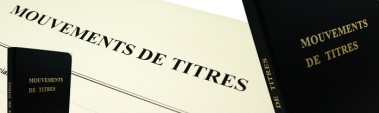 3
Ou bien livrer les actions et en recevoir le prix pour le vendeur
Suivre les instructions, l’entreprise s’occupe de tout
CiiB, spécialiste du financement alternatif des entreprises de croissance

Support téléphonique : aide aux opérations
 01 42 46 11 73
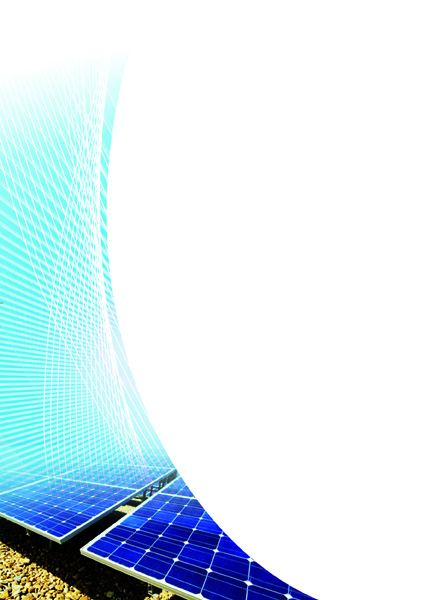 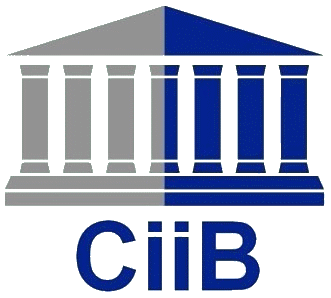 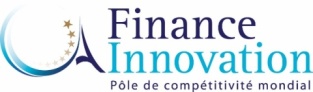 Cette mini bourse participative
a tout des grandes bourses
Vous pouvez vous aussi vous intéresser et investir dans d’autres TPE PME qui disposent d’un Carnet d’Annonces sur lesquels vous  pouvez Acheter, vendre ou souscrire leurs actions
Cliquez sur le nom d’une entreprise pour entrer dans son carnet d’Annonces
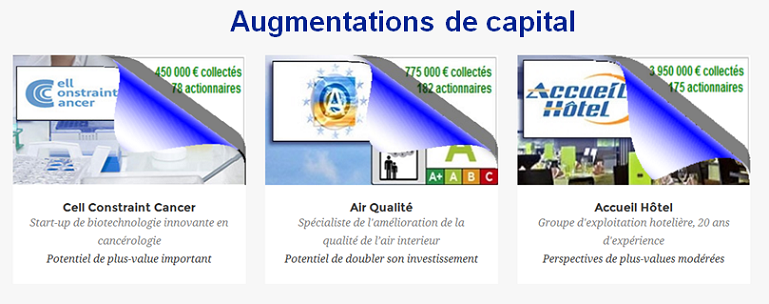 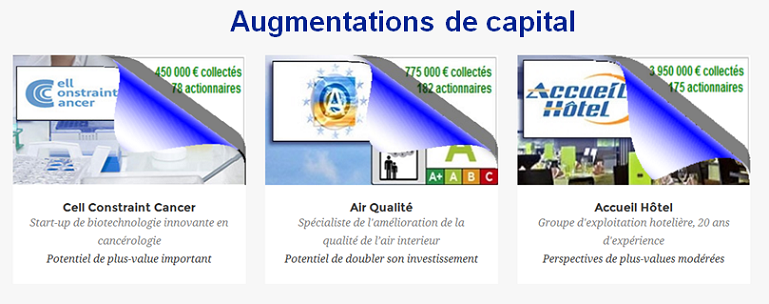 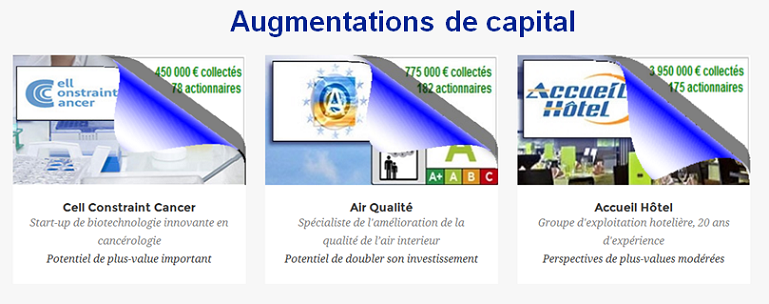 4
Conseil en Ingénierie et Introduction Boursière des PME-PMI